Ruido en la industria de la construcción yprevención de la hipoacusia
¿Cómo describirían su capacidad auditiva?
Excelente audición
 Buena audición
 Dificultad de audición leve 
 Dificultad de audición moderada 
 Gran dificultad para oír 
 Sordera
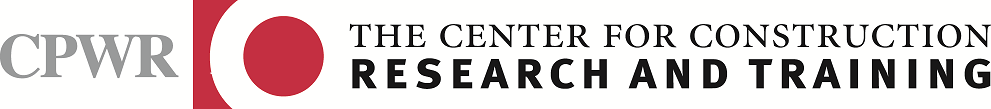 Ejercicio A-6
[Speaker Notes: NOTAS PARA EL INSTRUCTOR: EJERCICIOS DE ACTUALIZACIÓN DE ENTRENAMIENTO DE RUIDO PARA USO COMO PARTE DE LOS MÓDULOS DE OSHA DE 10 Y 30 HORAS (TAL COMO ENTRENAMIENTO EN PPE, USO DE HERRAMIENTAS ELÉCTRICAS, ETC): Ejercicio A-6

Me gustaría que pensaran acerca de su capacidad auditiva.

PREGUNTAR A LA CLASE: 
Conforme vaya leyendo esta lista, guarden en sus mentes cuál describe mejor su propia capacidad auditiva.
Excelente audición
Buena audición
Dificultad de audición leve
Dificultad de audición moderada
Gran dificultad para oír
Sordera]
¿Cuál es su posición respecto a los otros?
[Speaker Notes: Ahora veamos en qué posición están respecto a otros trabajadores de la construcción.

Esta diapositiva muestra los resultados de alrededor de 4000 trabajadores que participaron en una encuesta sobre ruido en una de las clases de capacitación.

Fíjense en donde se encuentran en términos de su antigüedad en la industria de la construcción.

Luego, vean las barras superiores: cada una de ellas indica cómo clasificaron su audición los miembros de cada categoría de “años de experiencia”. La barra púrpura muestra el porcentaje de los trabajadores que clasificaron su capacidad auditiva como excelente en cada categoría, mientras que la barra azul indica el porcentaje que afirmó que su audición era buena. Por su parte, la barra roja muestra el porcentaje de obreros que señalaron tener un poco de dificultad para oír, la barra amarilla indica el porcentaje con problemas moderados de audición y la barra marrón corresponde al porcentaje que afirmó tener muchos problemas de audición. Solo un porcentaje pequeño de trabajadores de cada categoría se clasificaron como sordos.

Si observan la línea anaranjada, se puede ver que el porcentaje de trabajadores que indicaron tener hipoacusia aumenta a mayor antigüedad en el ámbito de la construcción.]
Durante los últimos 12 meses, ¿han sentido zumbidos, estruendos o silbidos molestos en los oídos o la cabeza que duran 5 minutos o más?
Sí
 No
[Speaker Notes: PREGUNTAR A LA CLASE:
Ahora quiero que me respondan esta pregunta. Piénsenlo para ustedes mismos. Durante los últimos 12 meses, ¿han sentido algún ruido molesto, como zumbidos, estruendos o silbidos, en los oídos o la cabeza que duran 5 minutos o más?]
Tinnitus“zumbido en los oídos”
Este trastorno, denominado tinnitus, es la percepción de sonido cuando no hay un ruido externo.
Zumbido en los oídos (o silbido, chiflido, estruendo, chirrido o pitido)
Se estima que más de 50 millones de estadounidenses presentan síntomas de tinnitus
No hay una cura pero sí existen algunas alternativas terapéuticas
[Speaker Notes: Si la respuesta es sí, se trata de un síntoma inicial de cierto grado de hipoacusia. 
Este trastorno, denominado tinnitus, es la percepción de sonido cuando no hay un ruido externo. 
Muchas personas padecen esta enfermedad. De acuerdo con la Asociación Estadounidense de Tinnitus, se estima que más de 50 millones de estadounidenses presentan síntomas.
Desafortunadamente, no hay una cura para el tinnitus, pero sí existen algunas alternativas terapéuticas para controlar los síntomas, entre ellas audífonos para mitigar la hipoacusia a nivel general y terapia sonora para contrarrestar los sonidos provocados por este problema.

DECIRLE A LA CLASE:
La mejor manera de evitar la hipoacusia y el tinnitus es protegerse los oídos en entornos con ruidos intensos tanto en el trabajo como en la vida personal.  
Una forma de hacerlo es asegurarse de utilizar protección auditiva adecuada para el ruido al que uno está expuesto.]